GESUNDHEITSMANAGEMENT IIITeil 1-3Prof. Dr. rer. pol. Steffen FleßaLehrstuhl für ABWL und GesundheitsmanagementUniversität Greifswald
Gliederung
1 Outputfaktoren
1.1 Marketing im Gesundheitswesen
	1.1.1 Grundlagen
	1.1.1.1 Bedürfnisse 
	1.1.1.2 Entwicklung des Marketing
	1.1.1.3 Konzeptioneller Ansatz
	1.1.2 Marketing-Mix
		1.1.2.1 Produktpolitik
		1.1.2.2 Preispolitik
		1.1.2.3 Kommunikationspolitik
		1.1.2.4 Distributionspolitik
2
1.1.2 Marketing-Mix
Grundsatz: Auswahl des optimalen Marketing-Mix, d.h. im Konzert der Elemente (keine Alternativen!)
Ziel: Überwindung des Filters zw. Bedürfnis (bzw. Bedarf) und Nachfrage
Überblick:
Produktpolitik 
Preispolitik
Kommunikationspolitik
Distributionspolitik
3
4
1.1.2.1 Produktpolitik1.1.2.1.1 Grundlagen
Produktpolitik = Dienstleistungspolitik = Leistungspolitik
Zentrales Element in der Wettbewerbsgesellschaft
langfristig ist ein Erfolg ohne eine gute Produktpolitik nicht möglich
Problemfeld: Produkt besteht aus zahlreichen verbundenen Qualitätsdimensionen (Produkt = Bündel von nutzenrelevanten Eigenschaften)
Welche Bedeutung haben die einzelnen Dimensionen für den Kunden  Marktforschung
5
Produktpolitik
Inhalt: Gestaltung der Problemlösung, so dass der Kunde ihr eine hohe Priorität zumisst 
Klassische Elemente 
Politik der Kernleistung
Medizinisch-pflegerische Leistung 
Verpackungspolitik 
Wahlleistungen (Chefärzt*in, Telefon, Fernseher, Einbettzimmer, Internet, Wahlessen, Begleitperson)
Politik des Kundendienstes und verwandter Software
Vor- und Nachbetreuung, Weiterleitung von Informationen
Namensgebungspolitik 
Markennamen
6
Kernleistung
In der Regel sind die Preise der Kernleistungen festgelegt und für den Nachfrager irrelevant (Versicherungsschutz)
Folge: Im Bereich der Kernleistung entscheidet allein die wahrgenommene Leistung über die Nachfrage, nicht das Preis-Leistungsverhältnis
Ziel: Zusammenstellung der Gesamtleistung, so dass der Kunde bei gegebenen Gesamtkosten der Leistungserstellung der Gesamtleistung einen maximalen Nutzen zuweist
Aber: Kernleistung im Krankenhaus i.d.R. klar definiert
Abgrenzung zu Konkurrenten nur über subjektive Qualität
7
Produktpolitik
Inhalt: Gestaltung der Problemlösung, so dass der Kunde ihr eine hohe Priorität zumisst 
Klassische Elemente 
Politik der Kernleistung
Medizinisch-pflegerische Leistung 
Verpackungspolitik 
Wahlleistungen (Chefärzt*in, Telefon, Fernseher, Einbettzimmer, Internet, Wahlessen, Begleitperson)
Politik des Kundendienstes und verwandter Software
Vor- und Nachbetreuung, Weiterleitung von Informationen
Namensgebungspolitik 
Markennamen
Subjektive Qualität entscheidet
8
Wahlleistungen
Beispiele:
Chefarztwahl
Telefon
Fernseher
Zwei/Ein-Bettzimmer
Wahlessen
Sitzgruppe
Internetanschluss
Begleitperson
Preisgestaltung: Das Krankenhaus ist in der Gestaltung des Preises relativ frei, d.h. die Patient*in bewertet das Preis-Leistungsverhältnis, nicht nur die absolute Qualität der Leistung  Prioritäten müssen antizipiert werden  Marktforschung
 Nutzenmaximale Zusammenstellung der Wahlleistungspakete
9
Produktpolitik
Inhalt: Gestaltung der Problemlösung, so dass der Kunde ihr eine hohe Priorität zumisst 
Klassische Elemente 
Politik der Kernleistung
Medizinisch-pflegerische Leistung 
Verpackungspolitik 
Wahlleistungen (Chefärzt*in, Telefon, Fernseher, Einbettzimmer, Internet, Wahlessen, Begleitperson)
Politik des Kundendienstes und verwandter Software
Vor- und Nachbetreuung, Weiterleitung von Informationen
Namensgebungspolitik 
Markennamen
Subjektive Qualität entscheidet
Preis-Leistungsverhältnis entscheidet, nutzenmaximale Zusammenstellung
10
Kundendienst (verwandte Software)
Umfasst alle Dienstleistungen, die der Kunde erhält, um die Kernleistung (inkl. Verpackung) gut nutzen zu können
Reibungslose Zusammenarbeit mit vor- und nachgelagerten Bereichen (Datenaustausch, zeitnahe Information der niedergelassenen Ärzte)
Vor- und Nachbetreuung von Patient*innen (Überleitung Reha)
Ziel: Patient*in soll die medizinisch-pflegerische Leistung des stationären Aufenthaltes in einen Outcome der Heilung oder Linderung umsetzen können
 Sicherung des Erfolgs des gesamten Behandlungsprozesses   (inkl. ambulanter Bereich, Reha usw.)
11
Produktpolitik
Inhalt: Gestaltung der Problemlösung, so dass der Kunde ihr eine hohe Priorität zumisst 
Klassische Elemente 
Politik der Kernleistung
Medizinisch-pflegerische Leistung 
Verpackungspolitik 
Wahlleistungen (Chefärzt*in, Telefon, Fernseher, Einbettzimmer, Internet, Wahlessen, Begleitperson)
Politik des Kundendienstes und verwandter Software
Vor- und Nachbetreuung, Weiterleitung von Informationen, 
Namensgebungspolitik 
Markennamen
Subjektive Qualität entscheidet
Preis-Leistungsverhältnis entscheidet, nutzenmaximale Zusammenstellung
Sicherung des Erfolgs des Gesamtbehandlungs-prozesses
12
Produktpolitik
Inhalt: Gestaltung der Problemlösung, so dass der Kunde ihr eine hohe Priorität zumisst 
Klassische Elemente 
Politik der Kernleistung
Medizinisch-pflegerische Leistung 
Verpackungspolitik 
Wahlleistungen (Chefärzt*in, Telefon, Fernseher, Einbettzimmer, Internet, Wahlessen, Begleitperson)
Politik des Kundendienstes und verwandter Software
Vor- und Nachbetreuung, Weiterleitung von Informationen, 
Namensgebungspolitik 
Markennamen
Subjektive Qualität entscheidet
Preis-Leistungsverhältnis entscheidet, nutzenmaximale Zusammenstellung
Sicherung des Erfolgs des Gesamtbehandlungs-prozesses
Vorstellungsbild im Kopf des Kunden
13
What the nurse understood
What the surgeon understood
What the patient described
What the physician understood
What the Dr. i/c understood
What the hospital billed
What the physician explained
What the patient really needed
How the treatment was documented
What the insurance wanted to pay
1.1.2.1.2 Instrumente
Überblick:
Markenbildung
Lebenszyklusanalyse
BCG-Matrix (=Boston Consulting Group)
15
Markenbildung
Marke = symbolische Verdichtung zentraler Merkmale einer Leistung / eines Produktes / eines Krankenhauses
Marken können ein gewerbliches Schutzrecht sein, wichtiger ist jedoch die Marke als „Vorstellungsbild im Kopf des Konsumenten“
Markenbildung ist im Gesundheitswesen bislang kaum verbreitet
16
Probleme der Markenbildung im Gesundheitswesen
Markenbildung setzt Größe voraus
Krankenhäuser: 
Großkrankenhäuser (Charité)
Klinikketten
Arztpraxis
bislang keine Filial- oder Franchising-Systeme
Pflegedienste
Lokale Markenbildung möglich
Markenbildung setzt nachprüfbare Qualität voraus
Qualität im Gesundheitswesen sehr subjektiv
Qualitätsmanagement und Zertifizierung als erster Schritt
Markenbildung setzt Werbung voraus
Werbeverbote
Abgrenzung von anderen durch Vergleiche verboten
17
Krankenhausmarke als Ausformung der Kundenorientierung
Problem: Vertrauensgüter – Kunde muss dem Namen vertrauen
Beispiel: Flugreise: Lufthansa steht als Markenname für sicheres Fliegen
Charité steht als Markenname für qualitativ hochwertige Medizin
Marke ist ein „einzigartiges Nutzenversprechen“
bewiesene, nachprüfbare Leistungsqualität
Identität zwischen Reden und Handeln, zwischen Versprechen und Realisierung wird stetig überprüft
Qualitätsmanagement als Markenbildung: „Zertifiziertes Krankenhaus“
18
Beispiele für Markenbildung im Krankenhauswesen
„Charité“
http://www.charite.de
„Mayo Clinic“ (USA)
“Mayo Clinic is the first and largest integrated group practice in the world. Specialists from every medical specialty work together to care for patients, joined by common systems and a philosophy of ‘the needs of the patient come first.’ More than 2,500 physicians and scientists and 42,000 allied health staff work at the original clinic in Rochester, Minn., and newer clinics in Jacksonville, Fla., and Arizona. Collectively, the three clinics treat more than half a million people each year.”
http://www.mayoclinic.org/about/
Klinikketten (z. B. Sana-Kliniken)
http://www.sana.de/wir-ueber-uns.html
Diakonie und Caritas als Marke?
http://www.diakonie.de/die-diakonie-4.htm
http://www.caritas.de/2501.html
19
Markensymbole (Logos)
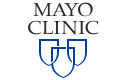 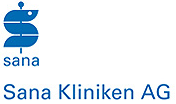 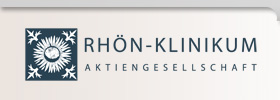 Markenbildung im ambulanten Bereich
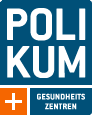 Polikum MVZ
4 MVZ in Berlin + 1 Leipzig
mehrere 100 Mitarbeiter
enge Verzahnung mit KH
Seit 2015 Sana
TruDent (zuvor MacDent)
Franchising
McZahn
Franchising
„Zahnarzt-Discounter“ (Zahnersatz)
insolvent
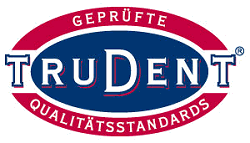 21
Lebenszyklusanalyse
Forschungs- und Entwicklungsphase
Hohe Investitionskosten, Patentschutz
Markteinführung (Launch)
Bekanntheit im Markt erlangen, Kaufwiderstände überwinden
Wachstumsphase
Steigerung des Absatzes, Erreichen der Gewinnzone
Reifephase
Stabiler Markt, aber immer weniger Neukunden
Marktsättigung
Marktpotenzial weitestgehend ausgeschöpft, neue Konkurrenzprodukte
Zerfallsphase (Degeneration)
Verdrängung vom Markt durch neue überlegene Produkte, Gewinne sinken drastisch
22
Produktlebenszyklus - Graphik
23
Werdegang eines Arzneimittels
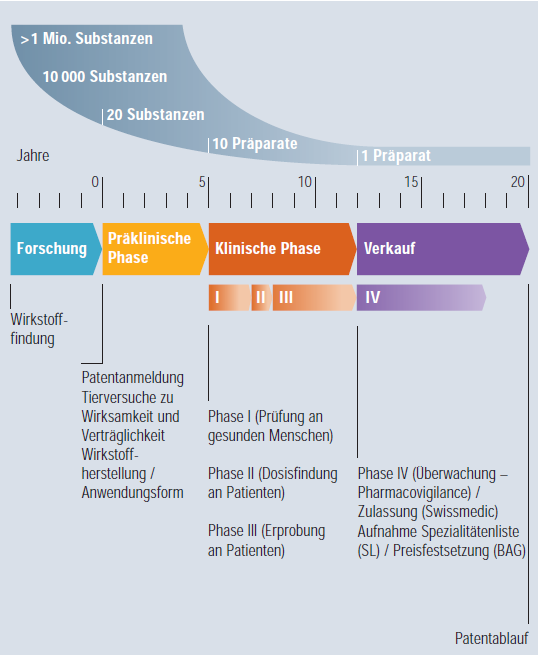 Quelle: 
Interpharma (2009)
24
Impfstoffe
25
https://de.gsk.com/de-de/forschung-und-entwicklung/entwicklung/entwicklung-neuer-impfstoffe/
Innovationen
Verdrängende Innovationen: ersetzen alte Systemlösung durch bessere Lösung. „Das Bessere ist des Guten Tod“
Erweiternde Innovationen: Ergänzen bestehende Systemlösung durch etwas nie Dagewesenes
Produktinnovationen:  Entwicklung eines neuen Produktes mit anderen Nutzeneigenschaften für den Konsumenten
Verfahrensinnovation: Entwicklung einer neuen Technologie zur Erzeugung eines bisher bereits bekannten Produktes
Probleme:
Verfall setzt immer früher ein
Produktentwicklungszeit wird immer länger
Betriebswirtschaftlich: Wer nicht schnell genug innovativ sein kann, muss mit veralteten Lösungen auf niedrigstem Preisniveau arbeiten
Volkswirtschaftlich: Alte Systemlösungen werden von anderen Ländern mit geringerem  Lohnniveau billiger hergestellt
26
Produktlebenszyklus: Optimale Produktpolitik
27
Produktlebenszyklen im Gesundheitswesen
Lebenszyklen sind relativ lang
Ausnahme: Pharmaprodukte
Relaunch (Neueinführung mit geringen Veränderungen) sind aus ethischen Gründen problematisch
Preise für Leistungen werden vorgegeben, d.h. von Innovation bis zur Aufnahme in den GKV-Katalog vergeht eine längere Zeit
In der Initialphase stehen Innovationen nur Selbstzahlern oder (später) Privatversicherten offen
Produktentwicklung nur durch
Hoffnung auf spätere Gewinne
Förderung (z. B. Wissenschaft)
Ausreichend Privatzahler
28
BCG-Matrix
Einzelne Leistungen werden zu Sparten zusammengefasst (= Produktgruppe)

Für jede Sparte wird ein Kreis definiert

Kreisfläche entspricht Spartenumsatz

Bewertung der Sparten (= Kreise) anhand relativem Marktanteils und jährlichem Marktwachstum

Einordnung in die vier Felder der Matrix
29
BCG-Matrix
30
BCG-Matrix und Lebenszyklus
Einführungs- und Wachstums-phase
31
BCG-Matrix und Lebenszyklus
Einführungs- und Wachstums-phase
32
BCG-Matrix und Lebenszyklus
Reifephase
Wachstums- phase
33
BCG-Matrix und Lebenszyklus
Reifephase
Wachstums-phase
Sättigungs-phase
34
BCG-Matrix und Lebenszyklus
Reifephase
Wachstums-phase
Sättigungs-phase
Schrumpf-ungsphase
35
Produktlebenszyklus: verhinderte Reifung
36
Produktlebenszyklus: verhinderte Reifung
Wachstums-phase
Schrumpf-ungsphase
37
BCG-Matrix der Diakonie Neuendettelsau
Alzheimerzentrum
Pflegeschule in
Rumänien
Betreutes Wohnen
Ambulante 
Psychiatrie
Behindertenhilfe
Altenheim
Ambulante Pflege
Akutkrankenhaus
Bäckerei
38
BCG-Matrix im Gesundheitswesen
Bislang erfolgt keine systematische Produktpolitik
Als Produkt wird die Vorgabe des Versorgungsauftrages definiert
Innovationen werden nicht systematisch gesucht oder implementiert
Probleme („arme Hunde“) werden aus ideologischen Gründen oftmals weitergeführt
ohne Konkurrenz: kein Problem, solange Gesamt-Cash-Flow ausreicht
mit Konkurrenz: Kreuz-Subvention von Problemen durch Cash-Cows funktioniert nicht, da Anbieter tendenziell zu marginalen Anbietern werden (d.h. Konkurrenz die Gewinnaussichten reduziert)
39
1.1.2.1.4 Wahlleistungsangebote
Ziel: Nutzenmaximale Zusammenstellung von Dienstleistungseigenschaften
Vorgehen:
Erfahrungswerte
Marktforschung
Ziel: Entwicklung einer Preis-Absatz-Funktion
Vorgehen:
Direkte Befragung des Nutzens: in der Regel inkonsistent
Indirekte Befragung durch Vergleich
z. B. Analytic Hierarchy Process, Conjoint Analysis
40
Gliederung
1 Outputfaktoren
1.1 Marketing im Gesundheitswesen
	1.1.1 Grundlagen
	1.1.1.1 Bedürfnisse 
	1.1.1.2 Entwicklung des Marketing
	1.1.1.3 Konzeptioneller Ansatz
	1.1.2 Marketing-Mix
		1.1.2.1 Produktpolitik
		1.1.2.2 Preispolitik
		1.1.2.3 Kommunikationspolitik
		1.1.2.4 Distributionspolitik
41